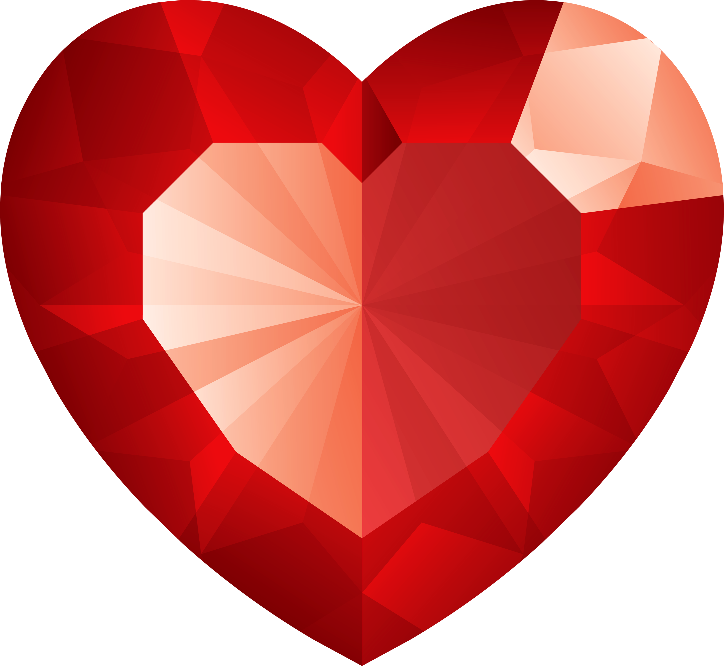 kaitw4
Attack of the cute puppies
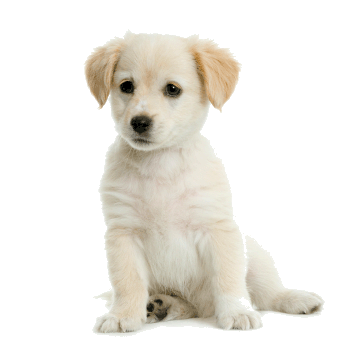 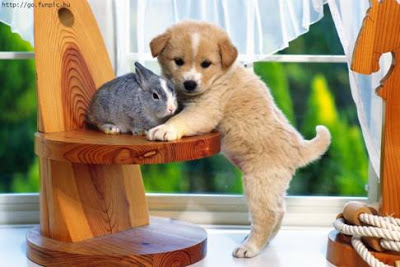 you
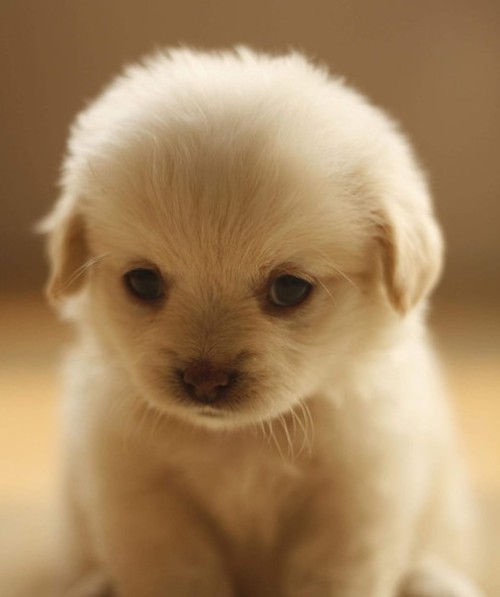 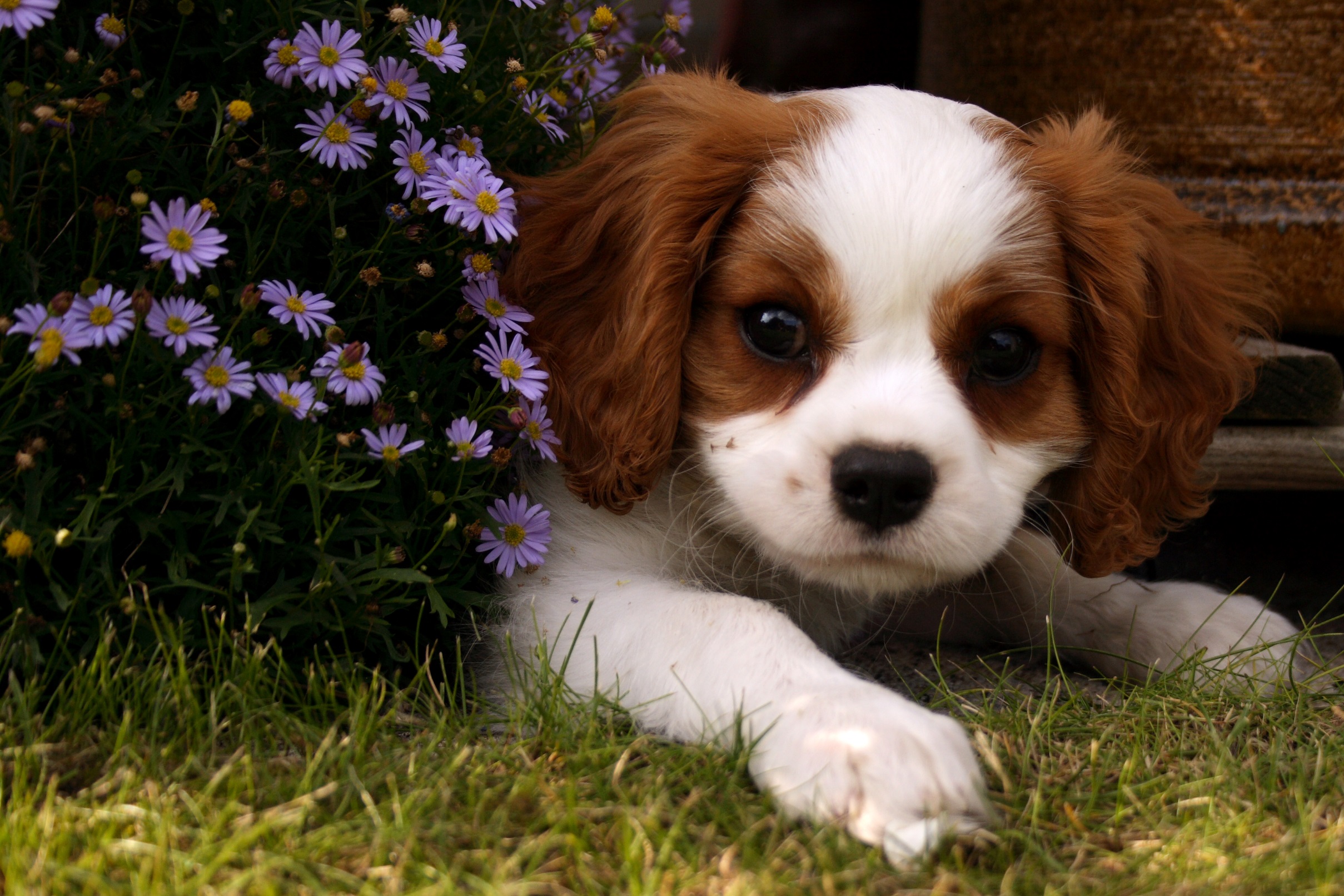 You run into cute puppies
What do you do 
Attack it with a stik
Run away
Attack it with a stick
The dog  kills you
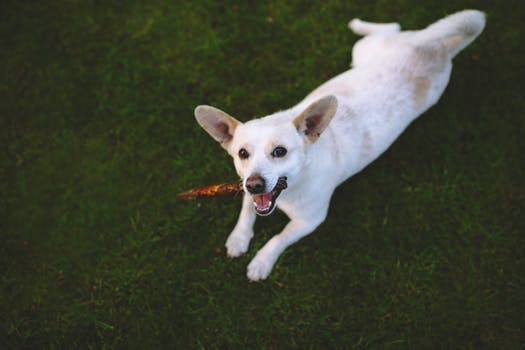 Run a way
Best friends
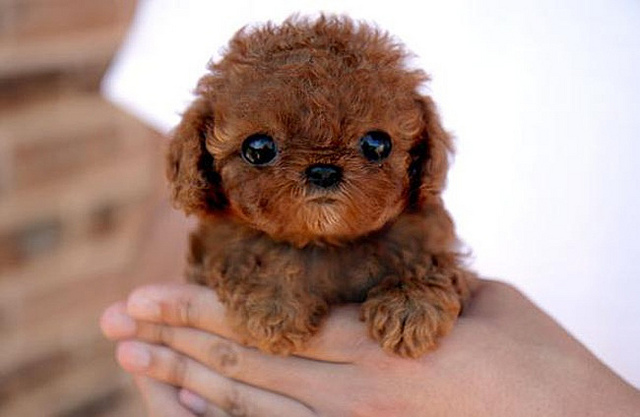